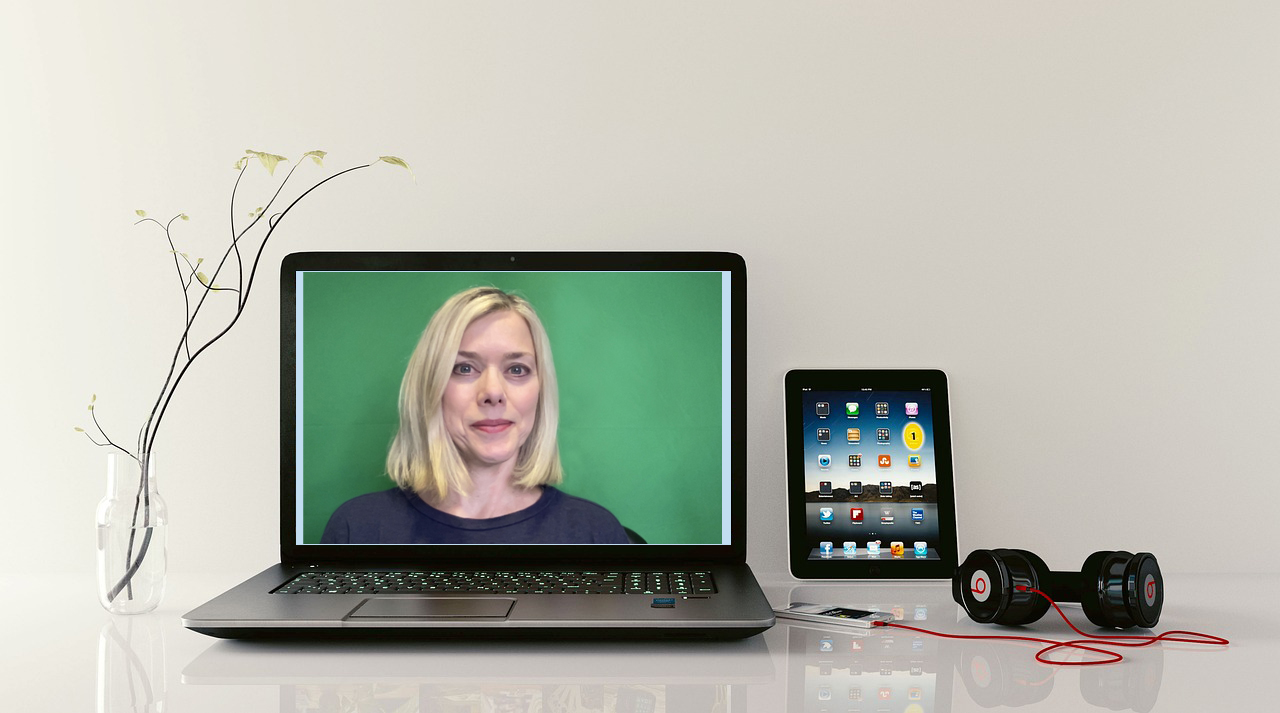 Brightspace Benefits: Making the Most of Our LMS
fascc.org/professionalmatters/brightspace-basics
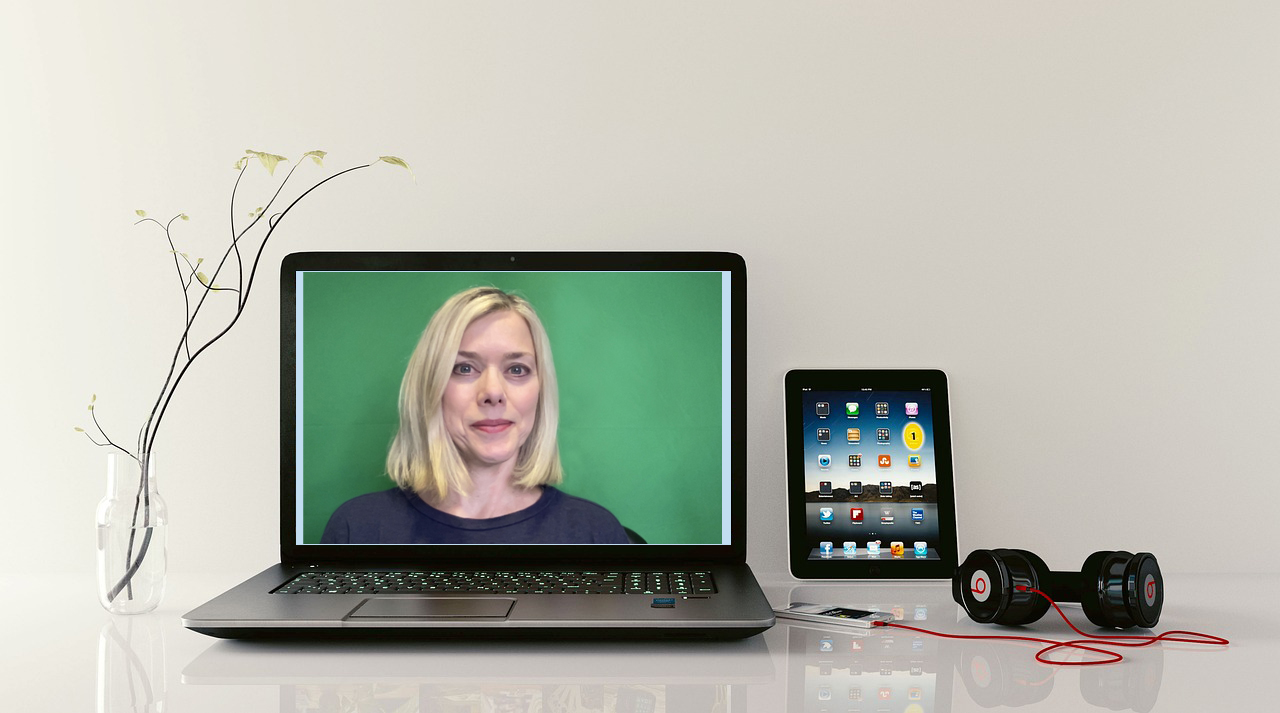 Cynthia Eaton ● English (Eastern), DEC Co-Chair
Teaching online since 1998
Four different LMS’s
Fully online
Real-time online
Blended
Sufflex
Managing workload
Offering varietyways to providecontent and assess student comprehension
Ensuring fairness, demonstrating objectivity
Helping students develop self-regulation skills asynchronously
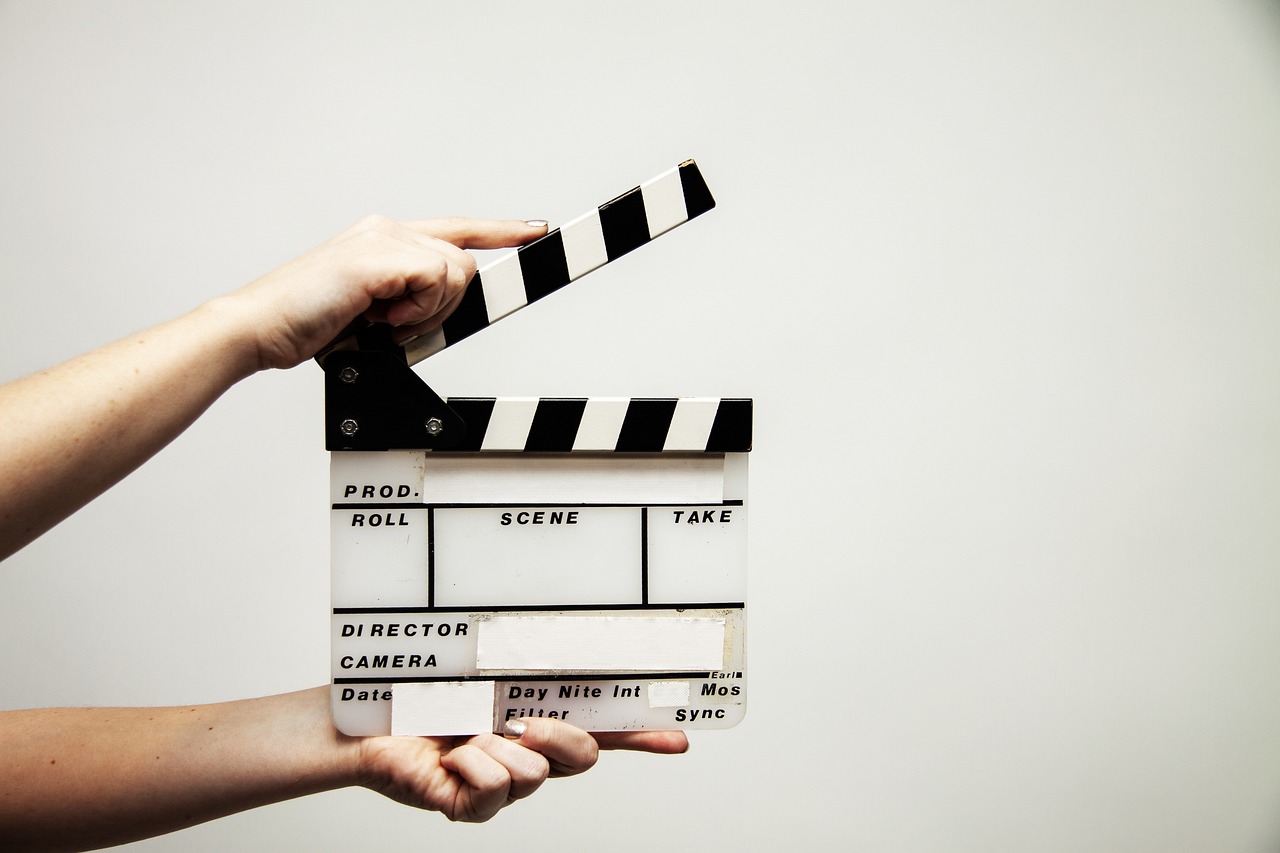 MANAGING FACULTY WORKLOAD

VIDEO NOTES

AUDIO NOTES
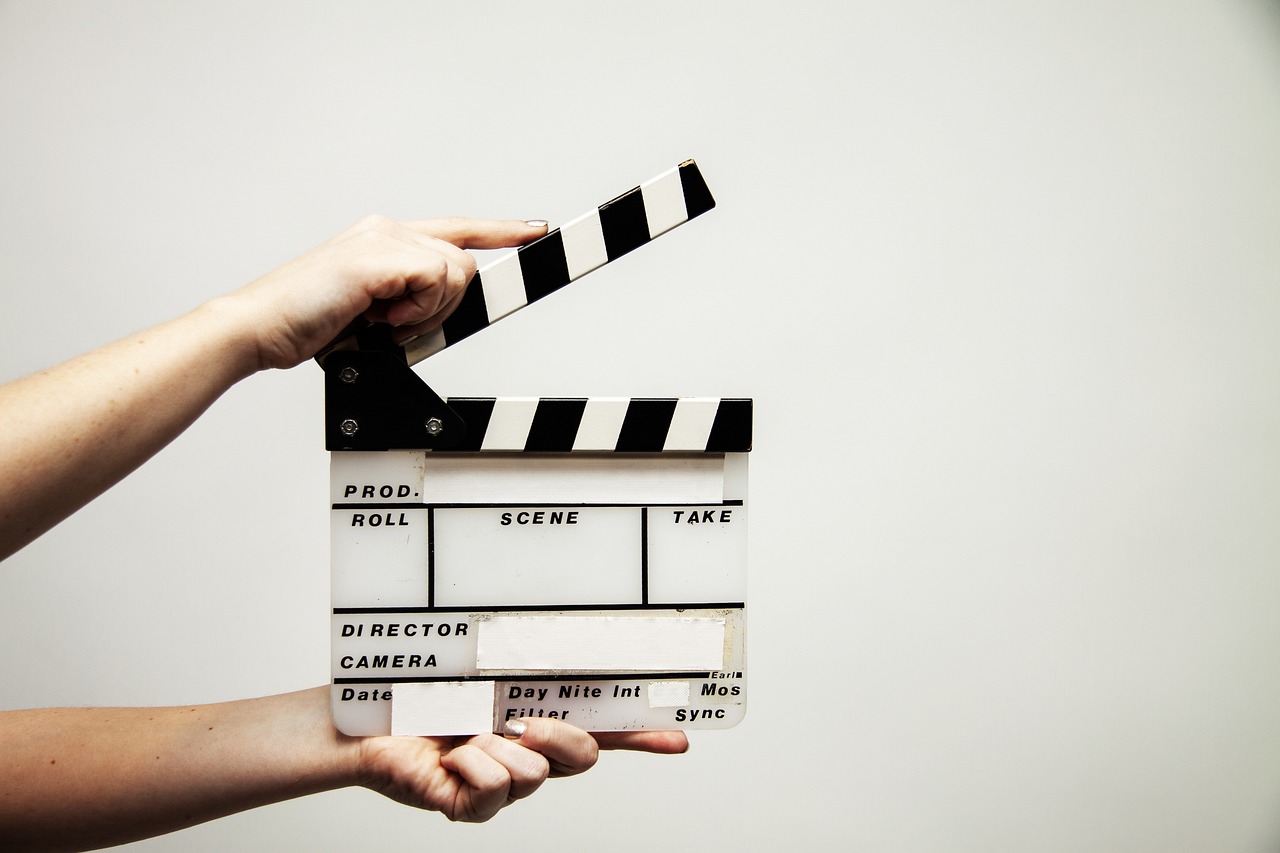 Saves time — Speak faster than type (150 vs 40 wpm)

“Teaching presence is highly correlated to social, cognitive presence as well as to learning outcomes and students’ sense of satisfaction”
(Li, December 2022; Singh et al., March 2022; ACUE Toolkit)
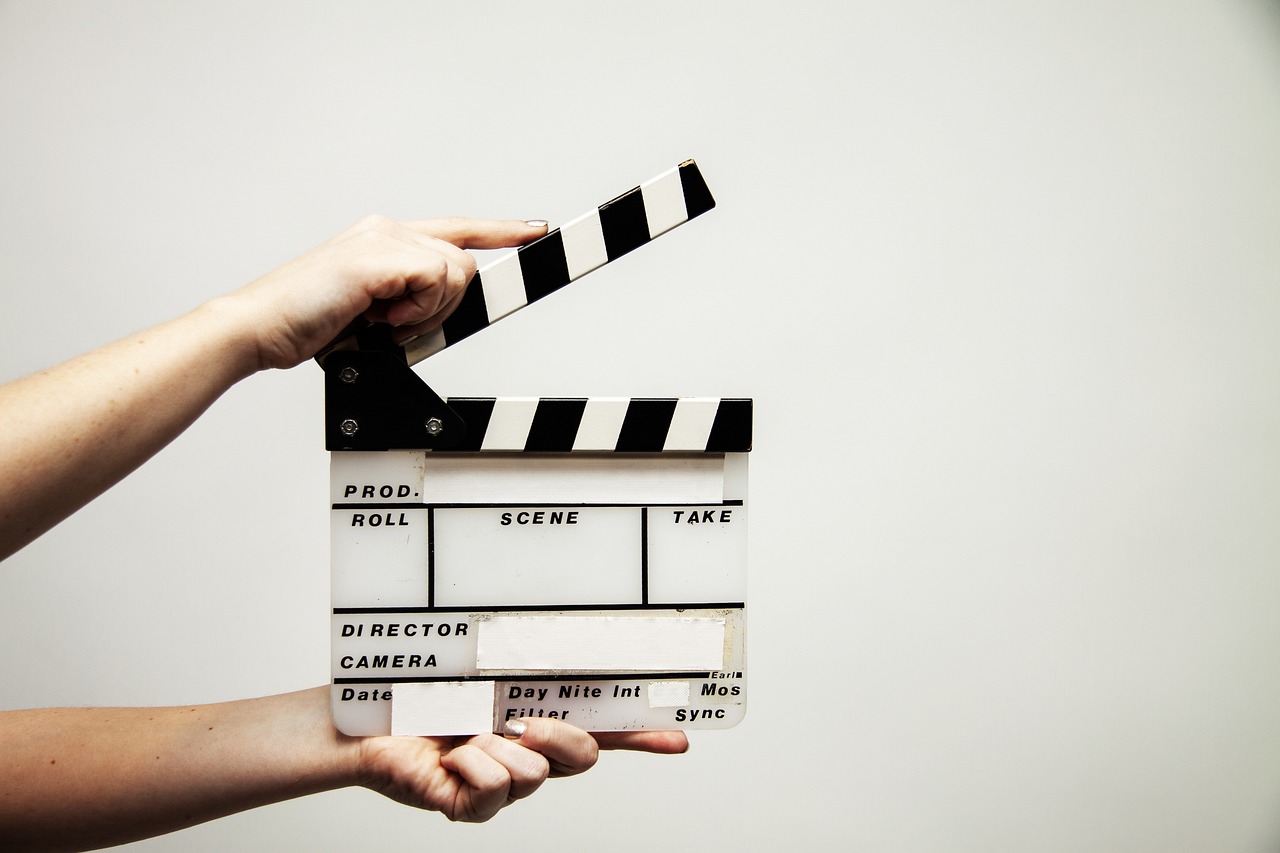 Teach! Feedback, not just grade
Personalizes learning experience
Enables clearer instruct-ions, announcements, feedback, descriptions, explanations
In announcements, content, discussions, assignments — and in quizzes!
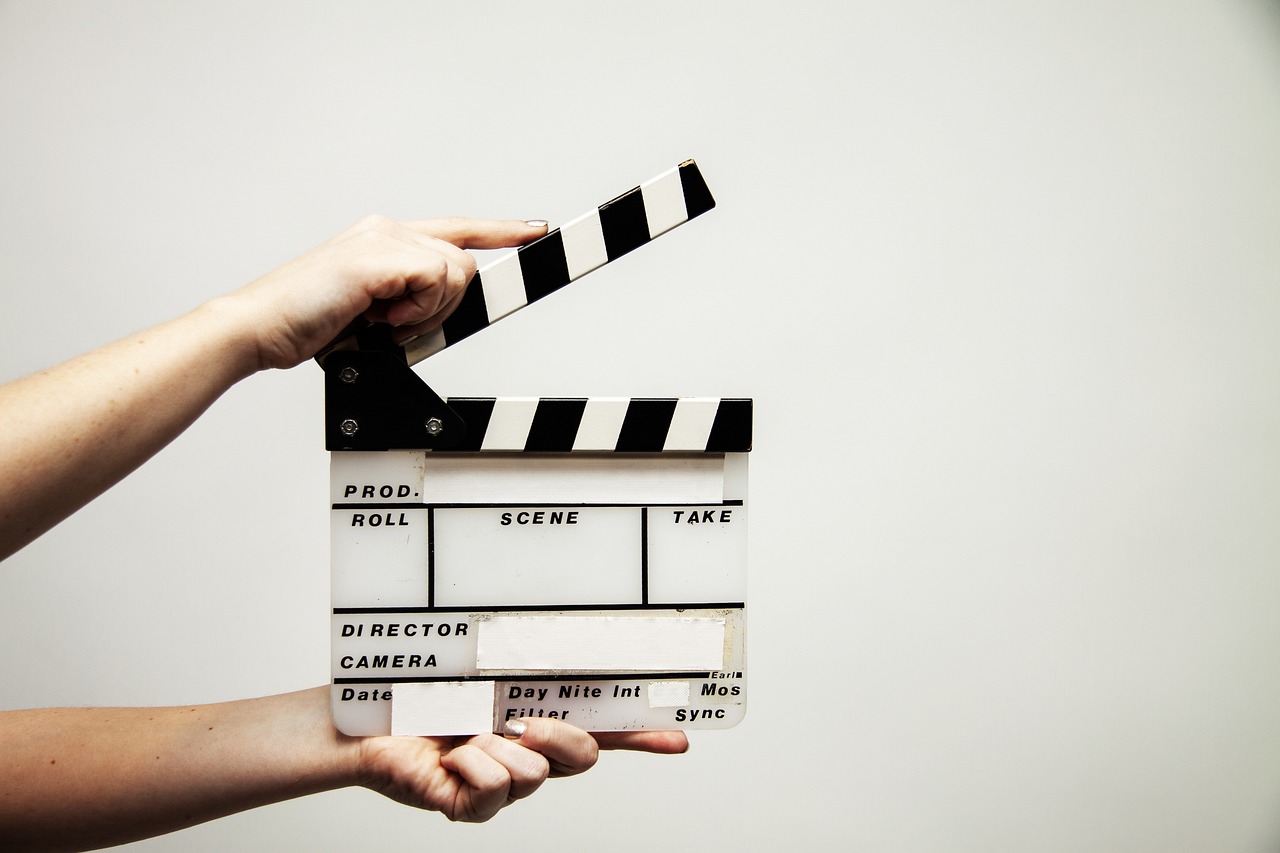 Students too

Adding comments when uploading work to the assignments area
Posting a new thread or replying to a thread in any discussion topic
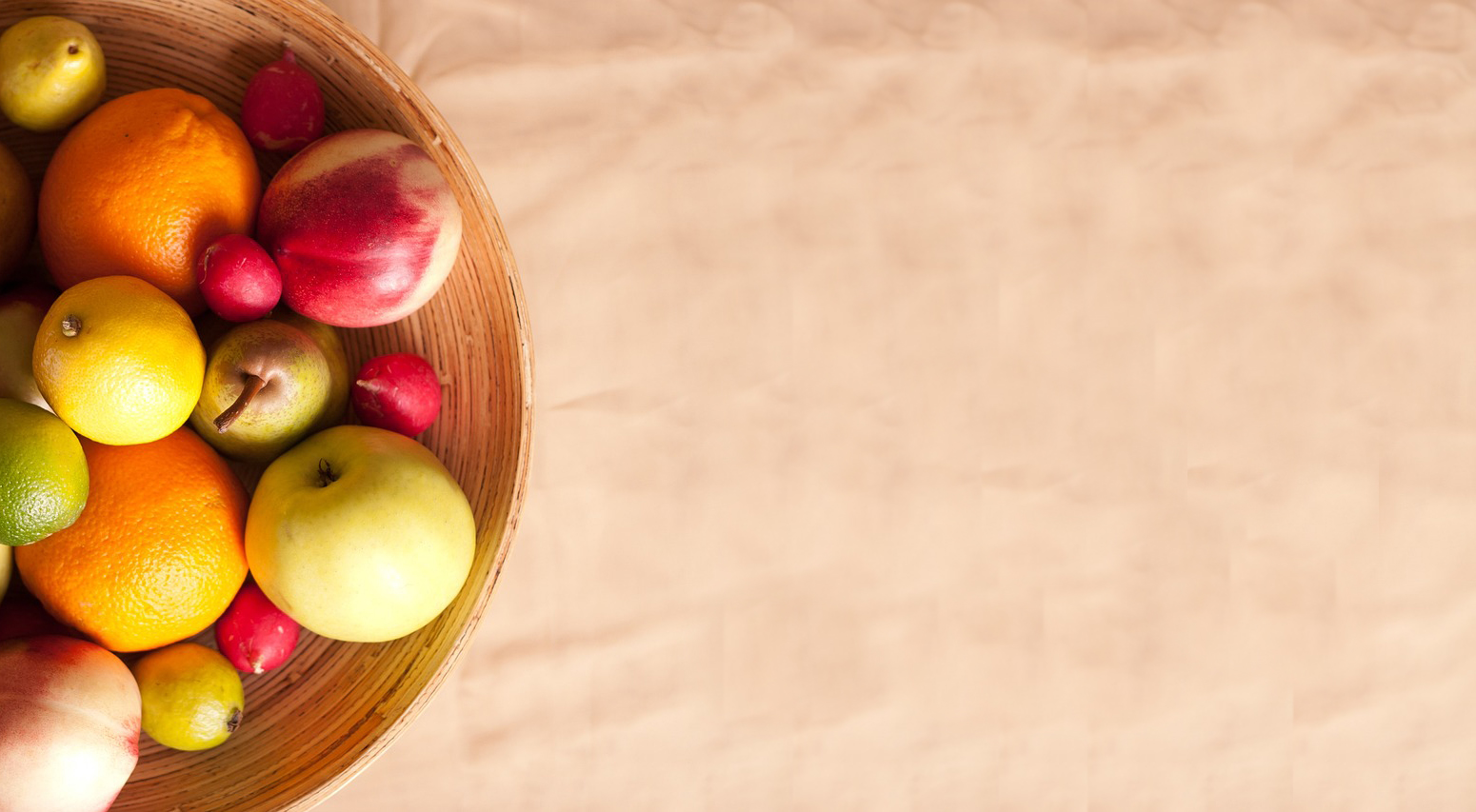 Greater variety of ways 
to present course content  and
let students 
demonstrate comprehension

Insert Stuff
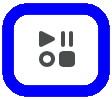 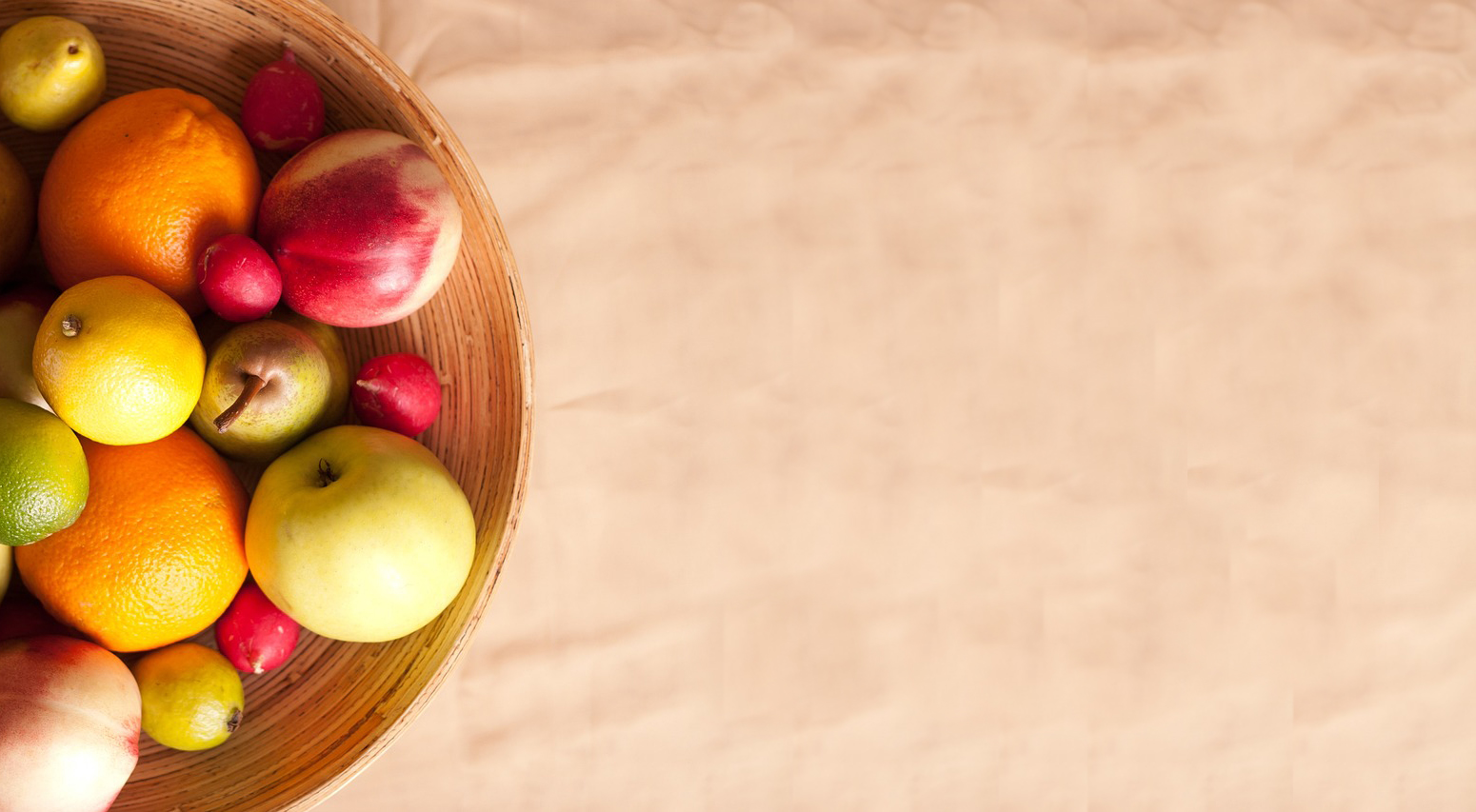 Offer students variety of ways to demonstrate comprehension
Assessment mostly housed in quizzes, assignments, discussions
Not all students are proficient writers and test takers, so offer a balance or choice in course assessment methodologies
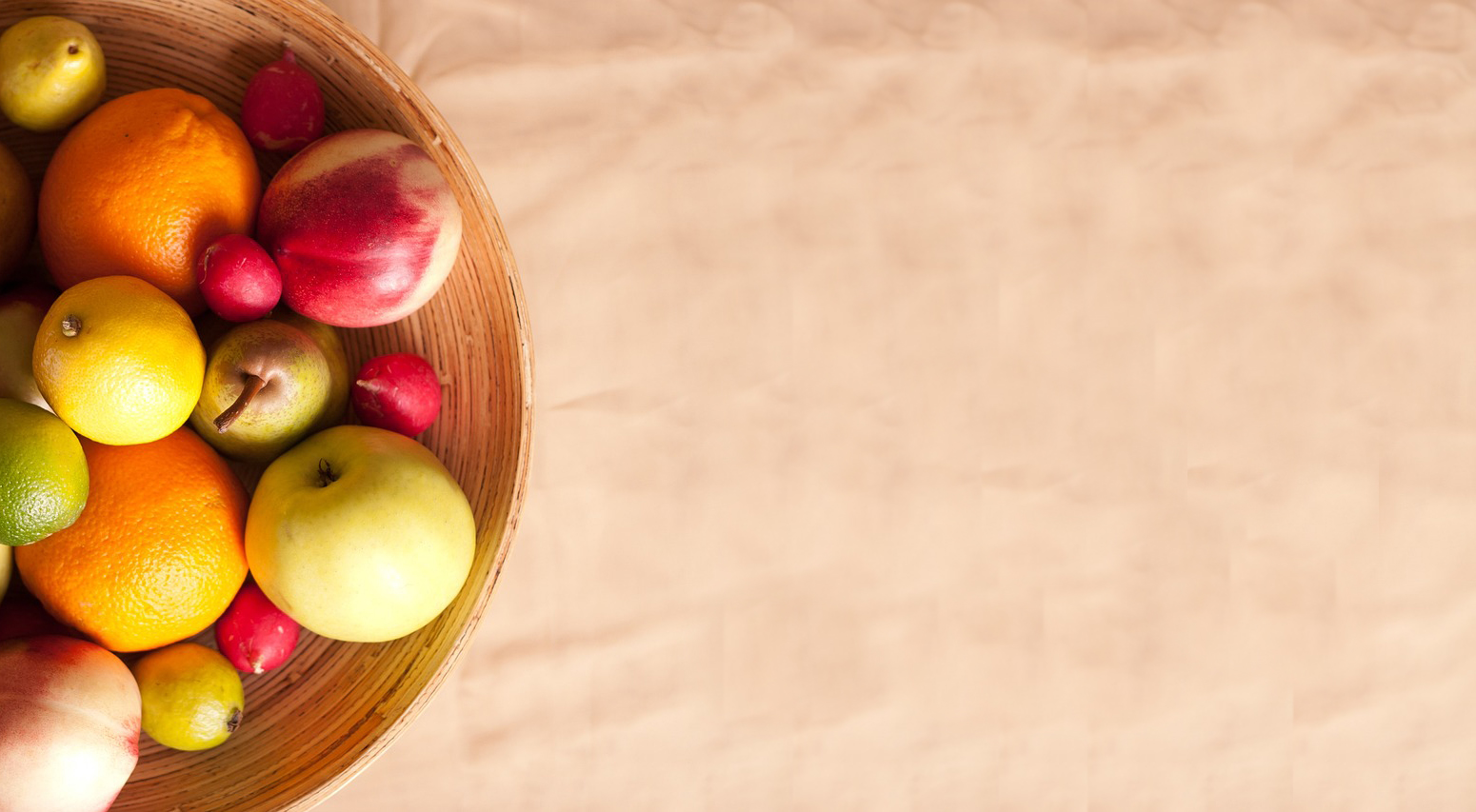 “Central to this shift [of ‘locus of control’ from teacher to student] is the belief that a flexible assessment approach will promote self-regulation in learners, increased self-efficacy and, subsequently academic engagement and performance”
(Jopp & Cohen, Teaching in Higher Education, March 2020)
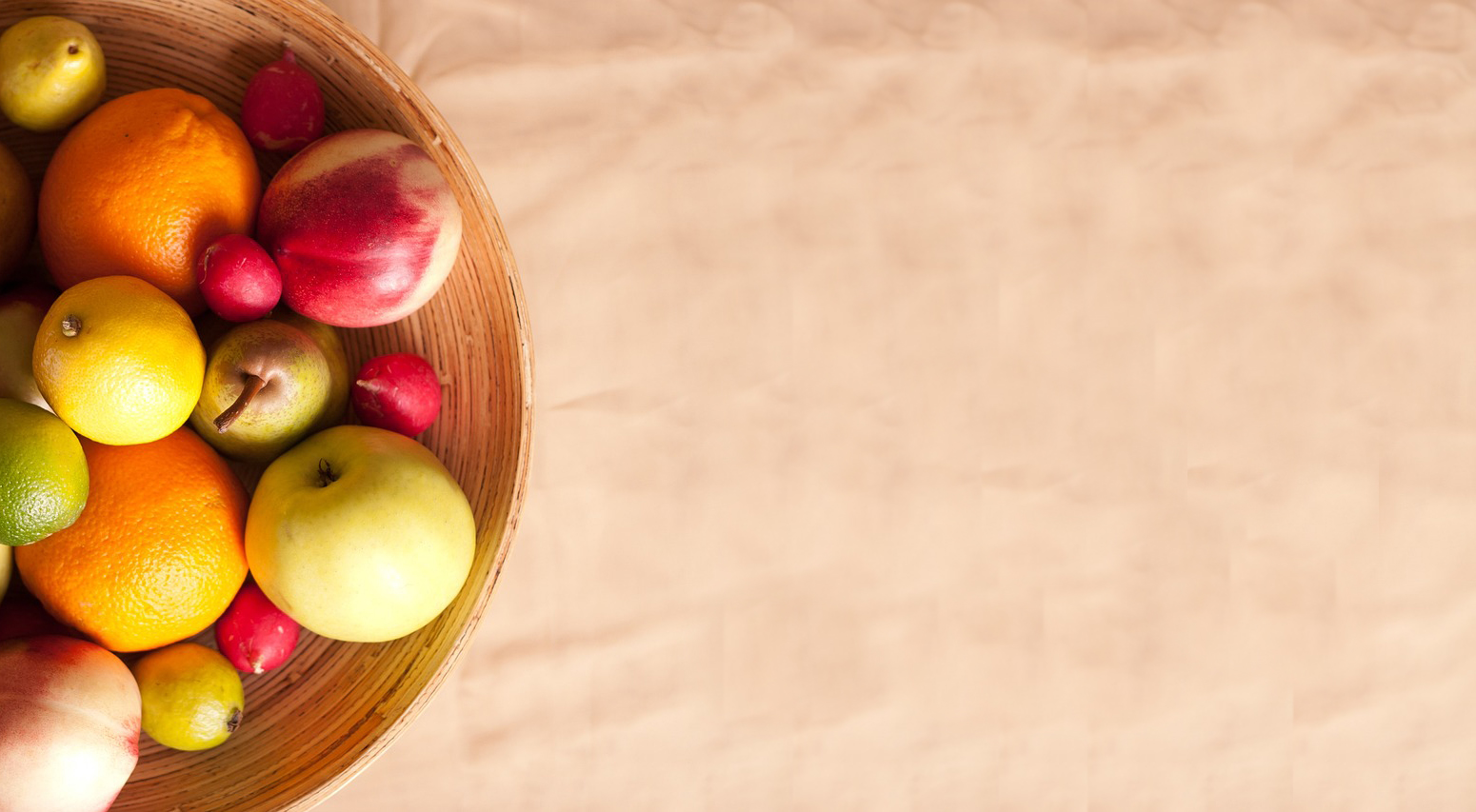 Learner-center teaching study “allowed students to select assignments [that] included …research papers as well as more engaged activities such as demonstrating or mastering skills. …Students completed a range of assignments, showed mastery on a number of skills, and were overwhelmingly positive about having flexible options. Tellingly, 36% of students completed more assignments than were needed to earn the top grade.”
(Hanewicz, Platt, Arendt, Distance Education, 2017)
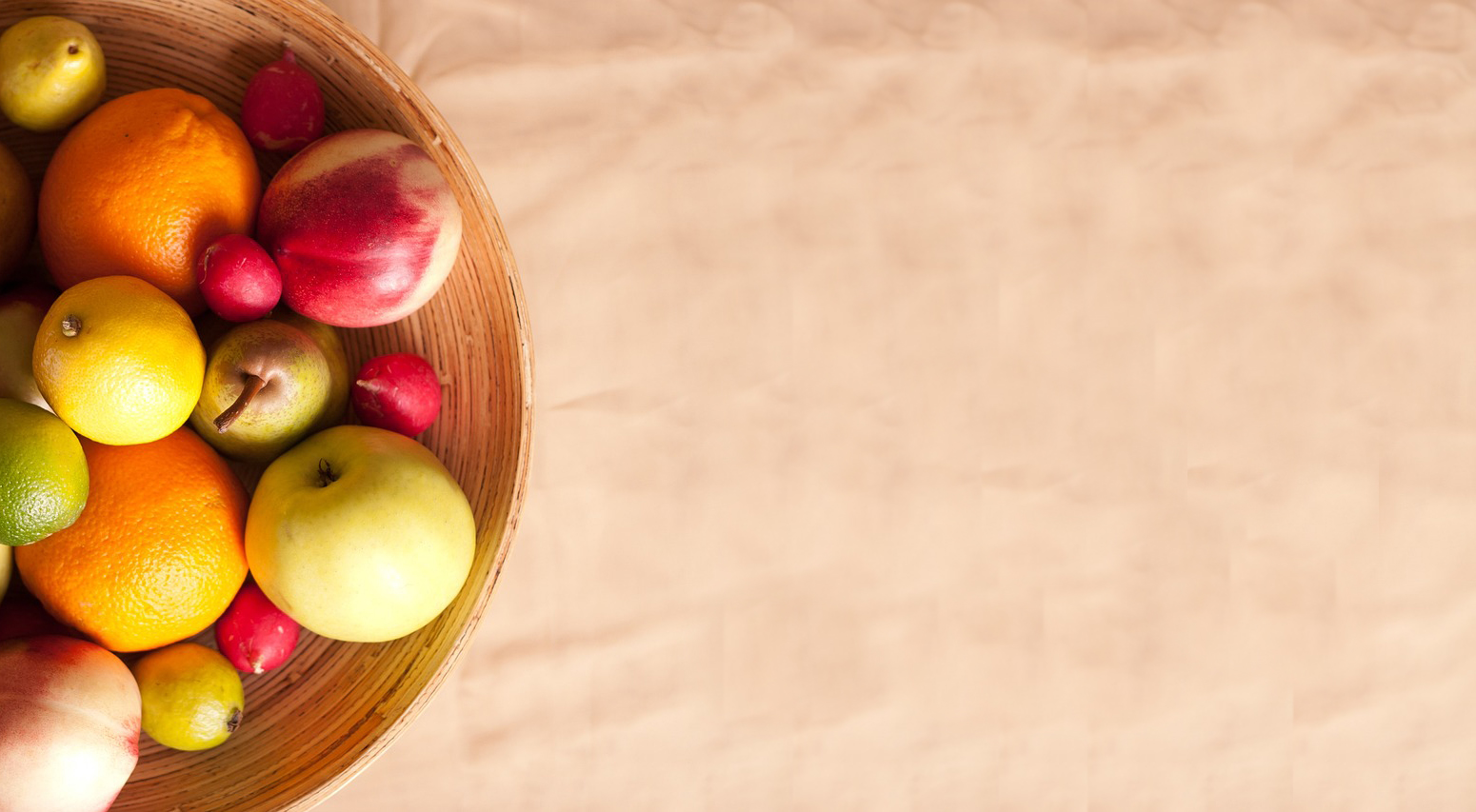 Students use Insert Stuff to upload own video or audio
30 min. limit, view on desktop or laptop not mobile, view in Brightspace (archived with course)
YouTube link
Flickr link 
File from My Computer
Managing workload
Offering varietyways to providecontent and assess student comprehension
Ensuring fairness, demonstrating objectivity
Helping students develop self-regulation skills asynchronously
Faculty concern regarding demonstrating commitment to fairness, objectivity, integrity

Anonymous
Marking /
surveys
Managing workload
Offering varietyways to providecontent and assess student comprehension
Ensuring fairness, demonstrating objectivity
Helping students develop self-regulation skills asynchronously
Anonymous marking in Assignments (individual) so do not see student identity while responding to submitted work
Set up beforehand, cannot change setting after submissions, must use Publish All
Managing workload
Offering varietyways to providecontent and assess student comprehension
Ensuring fairness, demonstrating objectivity
Helping students develop self-regulation skills asynchronously
Anonymous surveys (whole class) for overall snapshot of comprehension or performance

Set up and cannot change after submission, Brightspace cannot track who has completed, cannot use release conditions
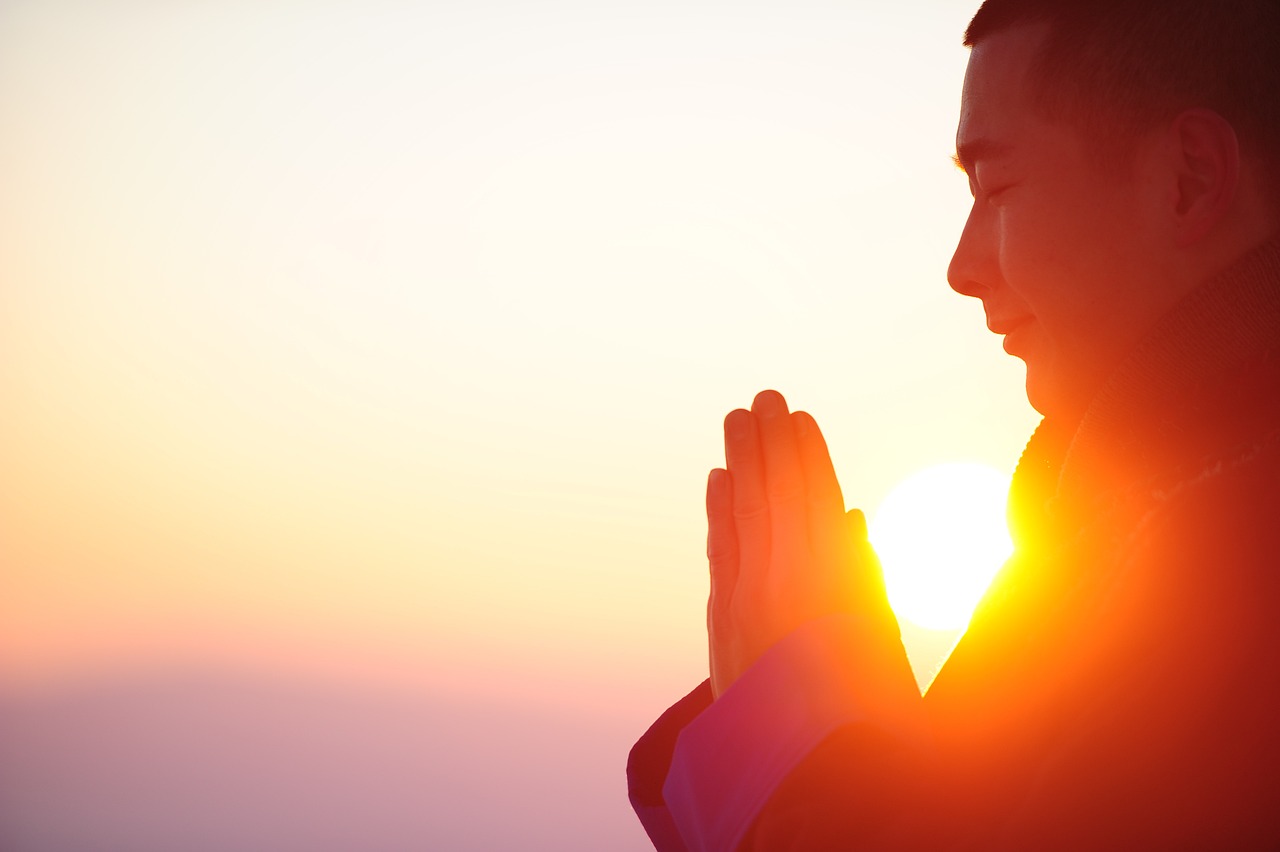 Helping students
Develop stronger
Self-regulation
Skills as well as
Perseverance

Self-assessments

Quizzes
surveys
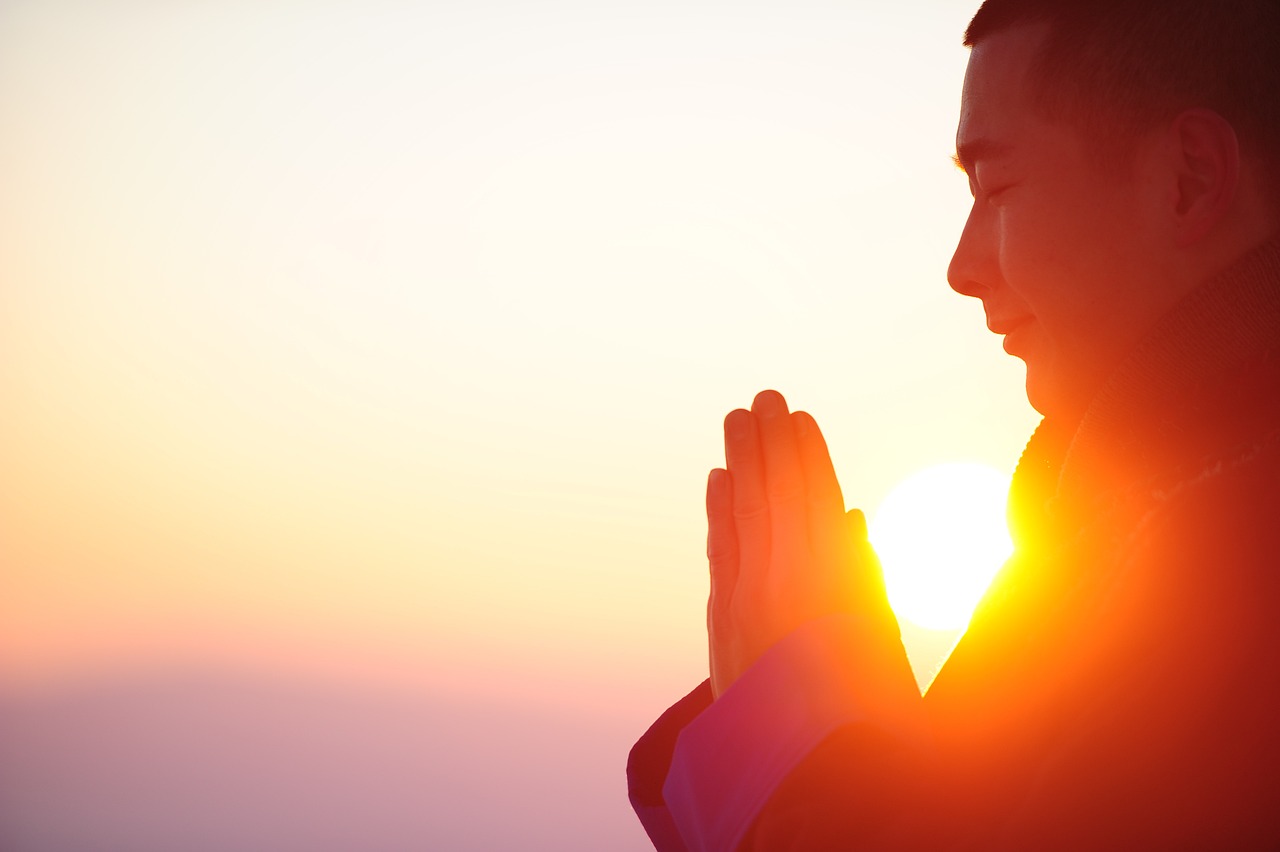 Self-regulation: planning, performance, self-reflection
“Empirical studies have continuously demonstrated that students do not use efficient self-regulating strategies when learning in virtual environments.”
(Heikkinen et al., Education & Information Technologies, September 2022)
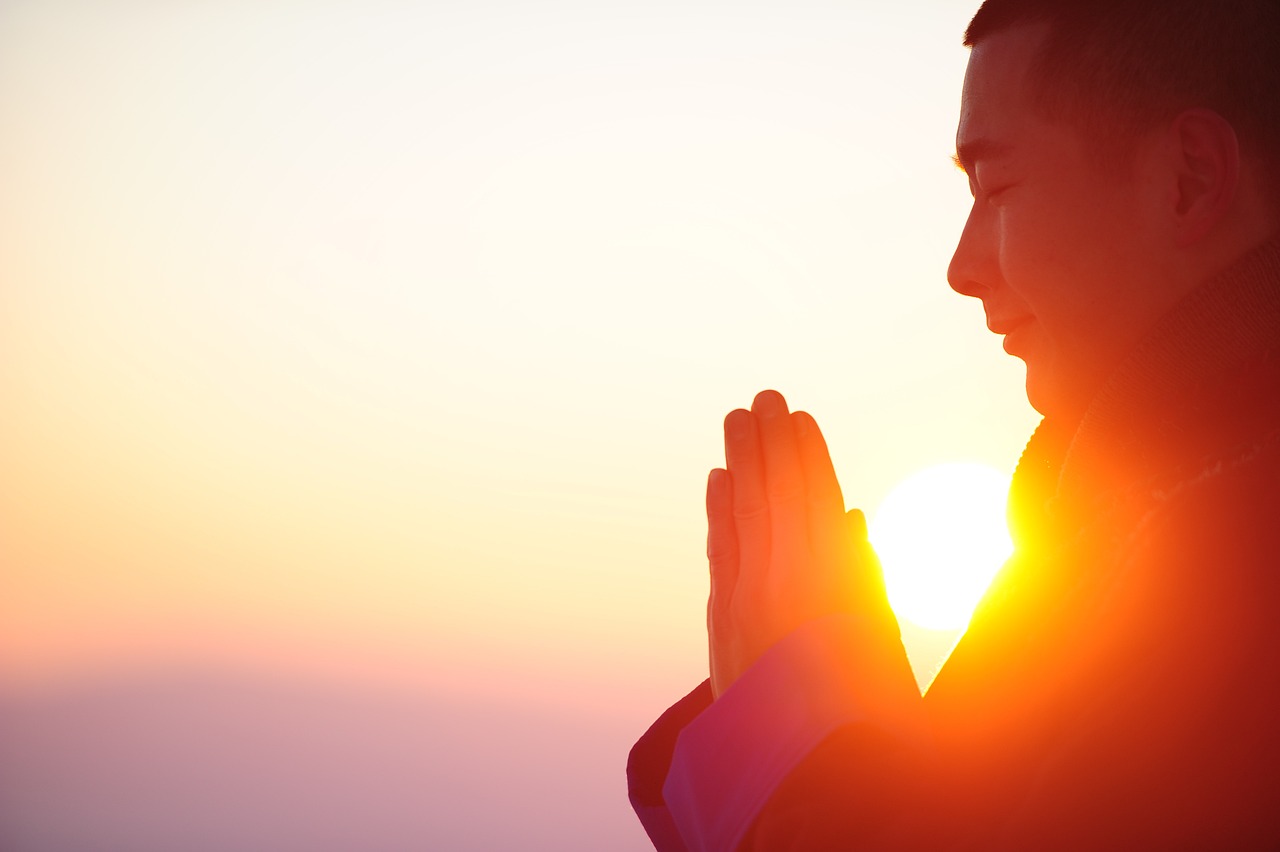 Self-assessments

Formative assessment 
Students test selves, get instant feedback after answering question
Low stakes (ungraded) prioritizes comprehension of course material
Increases student self-awareness regarding own skills and progress
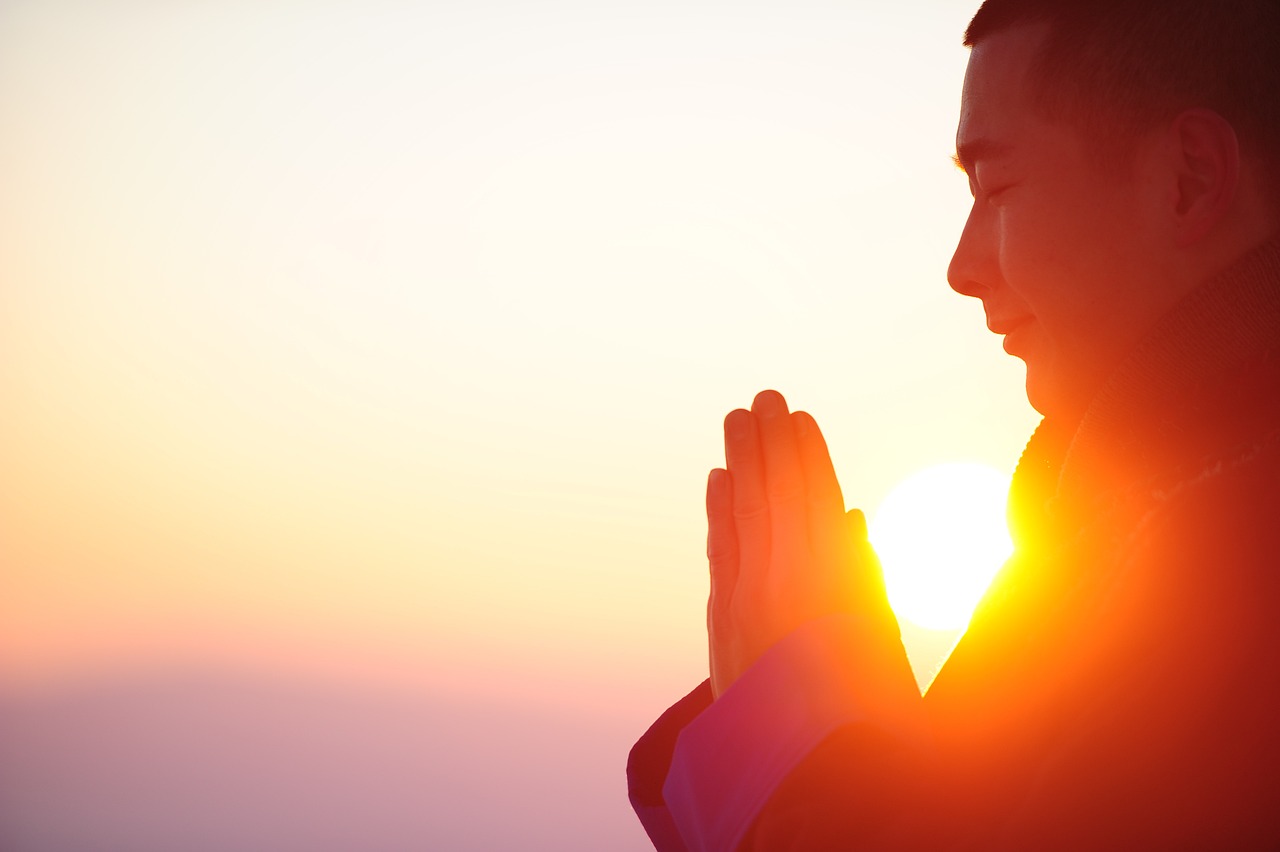 Self-assessments

PLANNING: Can do pre-assessment (what do you already know? what do you recall from HS or previous course in sequence?)
PERFORMANCE: Study tool.Repetition solidifies course content, enables interleaving
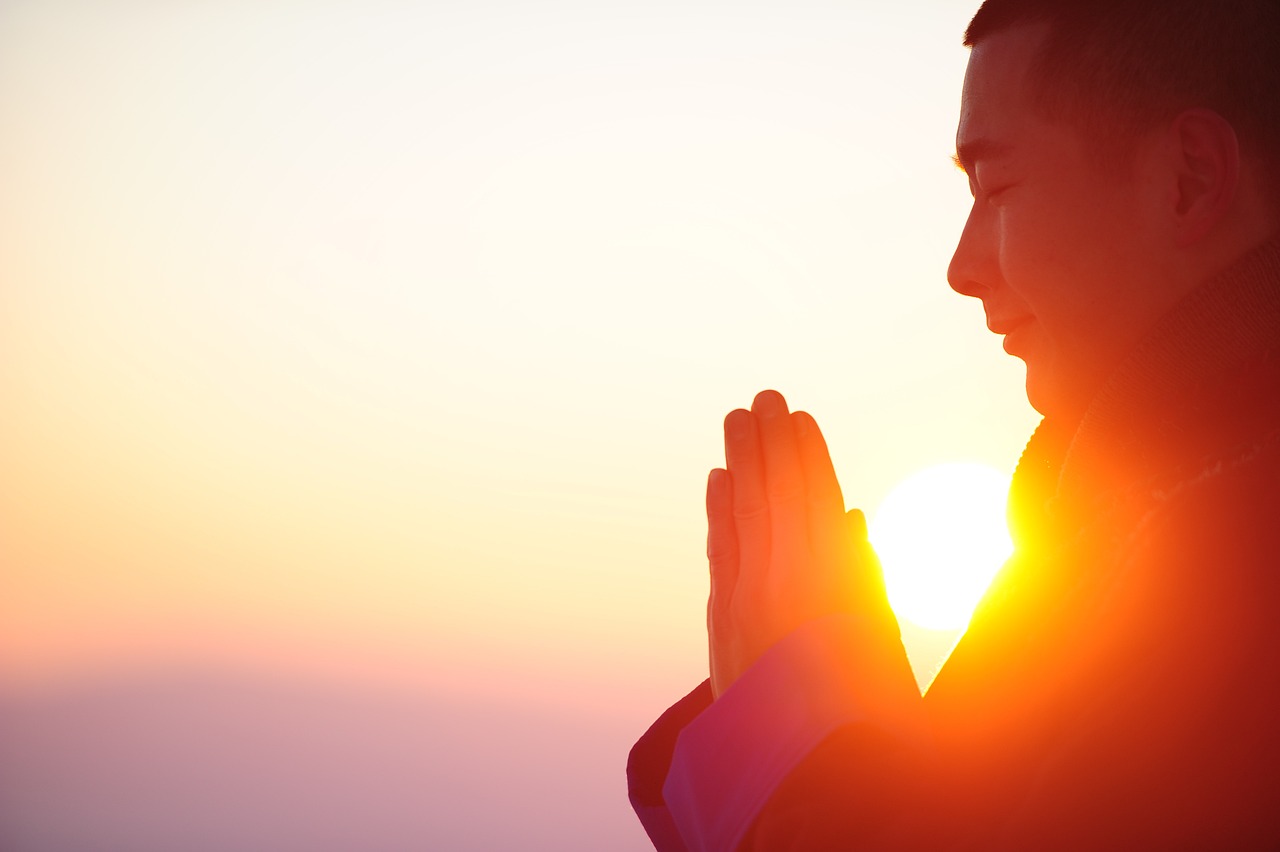 Self-assessments

SELF-REFLECTION: Review what got wrong, aiding long-term memory and knowledge transfer
Easy set up (question library) Students benefit from self-study & faculty benefit seeing how students doing generally (or anonymous survey for class)